Jmenné autority - změny podle RDAPersonální autority
Zdeněk Bartl
březen 2015
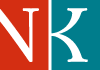 Přehled změn (oproti AACR2)
Změna zápisu dat v záhlavích personálních autorit
Doplňky rodinných vztahů (např. Jr., Sr., fils, père) a římské číslice (např. III) jsou brány jako fráze 
Záhlaví se vytváří pro fiktivní entity a skutečné entity, které nejsou lidského původu
RDA neznají pojem „současný autor“
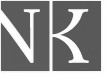 Změny zápisu životních dat
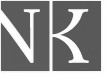 Data související se jménem –  (NO)100 $d (400 $d, 500 $d, 600 $d)
Do tohoto pole zapisujeme životní data osoby. Pokud nejsou známa, můžeme zaznamenat období činnosti.
Data zapíšeme do záhlaví pouze u těch osob, které spadají do některé z následujících kategorií:
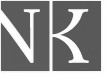 I. Životní data
1. je znám pouze rok narození$a Kozlová, Johana,$d 1980-$a Radouant, René,$d 1862-
2. je znám pouze rok úmrtí$a Šmeralová, Soňa,$d -1971$a Burger, Vojtěch,$d -1732 
3. jsou známy roky narození a úmrtí$a Šilar, Jan,$d 1911-2005$a Dobrovský, Josef,$d 1753-1829 
4. osoby se stejným jménem a rokem narození$a Novák, Jiří,$d 1967 únor 5.-$a Novák, Jiří,$d 1967 březen 7.-
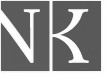 5. roky narození a/nebo úmrtí jsou nejisté nebo 	v rozpětí několika let
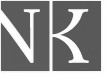 Poznámka:Životní data připojená k záhlaví pro osoby narozené a/nebo zemřelé po 31. 12. 1900 by měla být přesná (body 1-4). Výjimečně můžeme použít výraz „asi“ (bod 5), je-li pravděpodobné, že přesné datum již nepůjde zjistit. Jedná se zejména o data úmrtí v období světových válek a případy, kdy je osoba od jistého data pohřešována, např.:$a Sláma, Antonín,$d 1875-asi 1914(Antonín Sláma padl v období 1. světové války, pravděpodobně v roce 1914)
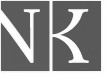 6. výraz př. Kr. 
se používá pro data z předkřesťanské éry a uvádí se na konci data nebo každého data v rámci časového rozpětí této éry. Výraz po Kr. se používá, pokud data zasahují obě éry:
$a Dionysios Thrax,$d asi 70 př. Kr.-10 př. Kr.
$a Seneca, Lucius Annaeus,$d asi 4 př. Kr.-65 po Kr.
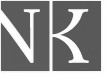 II. Období činnosti
Období činnosti osoby zaznamenáme pouze v případě, kdy nejsou známa životní data (životní data, včetně neúplných či nejistých, mají vždy přednost před obdobím činnosti)

Nepoužíváme pro 20. a 21. století.
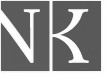 Období činnosti zapíšeme do záhlaví pouze u těch osob, které spadají do některé z následujících kategorií:
rok činnostiSamostatný rok "činnosti" se může použít pouze ve zvláštních případech – např. jestliže zdroj sám stanoví datum tímto způsobem nebo pokud se v případě dané osoby vyskytuje jedna publikace (nebo určitá událost), o níž je známo, že je jediná nebo zásadní vzhledem k danému roku.  Nejčastěji jde o vydání jediné publikace.$a Adlington, William,$d činný 1566
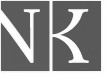 2. rozpětí let činnosti$a Adlerhold, Germanus,$d činný 1687-1739
Upozornění:Nezapisujeme přibližnost dat činnosti „činný asi 1687-1739“, ale vždy pouze „činný 1687-1739“ (samotná formulace činný znamená přibližnost vymezeného časového intervalu ve vztahu k životním datům).
3. století činnosti (roky činnosti jsou neznámé)$a Pavel z Janovic a Vimperka,$d činný 14. století$a Homéros,$d činný 8. století př. Kr.

4. činnost v obou stoletích$a Mistr litoměřického oltáře,$d činný 15. století-16. století
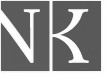 100 $c Zaměstnání jako doplněk
V případě osob (reálných lidských), jejichž jméno je tvořeno frází, která nevzbuzuje představu osoby, je povinnou součástí záhlaví uvedení doplňku - profese či zaměstnání osoby (RDA 9.19.1.1 + 9.16.1). 
Zapíše se do kulatých závorek, v jednotném čísle, s malým počátečním písmenem, od $a není oddělen čárkou.
Příklady:
100 0  $$aModrý pták$$c(ekonom)
100 0  $$aOrion$$c(raper),$$d1976-
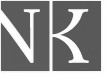 100 $c Zaměstnání jako doplněk
U záhlaví pro osoby, které přebíráme ze zahraničních bází a které tento doplněk obsahují, přeložíme doplněk do češtiny

Záhlaví  LC (Names)
1000  $$aBig Hand$$c(Musician)
upravíme na:
1000  $$aBig Hand$$c(hudebník)

U záhlaví pro osoby, které přebíráme ze zahraničních bází a které tento doplněk neobsahují, doplněk nevytváříme
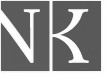 Poznámka:Podle RDA 9.19.1.5. se doplněk zaměstnání či profese použije i v případě odlišení jinak identických záhlaví (pokud nejsou známa životní data nebo rozpis iniciál). Tímto pravidlem se neřídíme, protože záhlaví v bázi AUT jsou vždy odlišena identifikačním číslem autority. Doplněk pro záhlaví zahraničních autorů, kteří v dané bázi autorit tento doplněk z tohoto důvodu obsahují, nepřebíráme.

Záhlaví  LC (Names)
1001  $$aStewart, Richard D.$$c(Physician)

upravíme na:
1001  $$aStewart, Richard D.


Je vhodné vytvořit interní poznámku (pole 667), ve které uvedeme, o jaký záznam se v LC (Names) jedná, např. takto:
667   $$a LC (Names) uvádí v záhlaví z důvodu odlišení autorů stejného jména jako doplněk zaměstnání autora „Physician“.
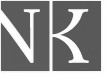 Rozšíření formátu MARC 21 o nová pole/podpole
046 – Speciální kódovaná data (Povinné pole!)
	$f – datum narození(NO)
	$g -  datum úmrtí(NO)

Př.: 046 ## $f1926
       100 1# $aVaculík, Ludvík,$d1926-
       
       046 ## $f1914$g1997
       100 1# $aHrabal, Bohumil,$d1914-1997


Poznámka:
Bude generováno automaticky systémem Aleph na straně NK ČR ve formě rrrr
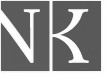 Pole 3xx – Doporučená
368 – další související informace o osobě 	   nebo korporaci 
370 – související místo
372 – oblast působení
373 – organizace spojená s osobou
374 – profese 
375 – pohlaví
376 – informace o rodu, rodině
377 – související jazyk 
378 – rozpis iniciál
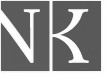 Pole 3XX slouží k zaznamenání identifikačních údajů (geografických, oborových, profesních, afiliačních, jazykových a dalších) spojených s osobou. Při jejich tvorbě obecně vycházíme z biografické poznámky (pole 678), kde jsou tyto údaje uvedeny formou volné věty. Ale zaznamenáme zde i údaje, které je obtížné v biografické poznámce srozumitelně formulovat a které by mohly sloužit k přesnější identifikaci osoby
(Biografická poznámka se vytváří ve stejném rozsahu jako doposud v souladu s Metodikou tvorby personálních autorit  - MARC 21.)

Pole 3XX umožňují jejich zaznamenání ve strukturované podobě a to i s možným časovým rozpětím

Výhodou je i možnost přebírání  údajů z věcných, geografických a korporativních autorit
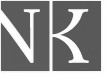 Platí pro všechna pole  3XX:

není definován žádný indikátor

není stanovena žádná interpunkce (pole ani podpole nejsou oddělována žádnými interpunkčními znaménky)

pole je opakovatelné pouze v případě, kdy  jsou uvedeny časové údaje ($s a $t) . Jinak je pole neopakovatelné a jednotlivá podpole se zapisují v rámci jednoho pole.
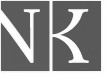 Pole 368 – další související informace o osobě nebo korporaci
$c Jiné označení
$d Titul osoby(o)
$s 	Počáteční datum rozmezí(no)
$t 	Konečné datum rozmezí(no)
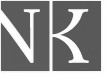 Podpole $c - jiné označení osoby
Do tohoto podpole zaznamenáváme označení pro svaté (výraz „světci“ a „světice“) a charakterizující označení pro postavy jmenované v posvátných a apokryfních knihách, fiktivní a legendární postavy a postavy jiného než lidského původu.
Údaje se přebírají ze souboru věcných autorit
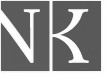 Příklady:
100 0  $aVojtěch,$csvatý,$dasi 955-997368    $csvětci

1000  $a Fénix$c(mytologická postava)368    $cmytologické postavy $cbájná stvoření 	     $cptáci
Poznámka:Kvalifikátor v záhlaví je v jednotném čísle, odpovídající údaj v poli 368 je v množném čísle (takto se nachází v souboru věcných autorit).
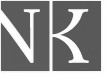 Podpole $d - titul osoby
Do tohoto podpole zaznamenáváme panovnické a šlechtické tituly, církevní a jiné náboženské hodnosti, čestné a další hodnosti. Je vhodné zaznamenat je zejména tehdy, když nejsou součástí záhlaví a odkazů. 
Údaje se přebírají ve tvaru v jakém se nacházejí v jakémkoliv zdroji.
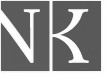 Příklad:
100 1  $aKempen von Fichtenstamm, Johann Franz, 	$d1793-1863368    $d General $d Feldmarschall $d Freiherr

Poznámka:
Zdrojem pro údaje v příkladu  je záznam OBG
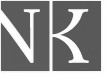 Pole 370 – související místo (o)
Do tohoto pole zaznamenáváme město, oblast nebo stát spojený s místem narození, úmrtí, bydlištěm nebo identitou osoby.Údaje se přebírají ze souboru geografických autorit.Pokud se k počátečnímu a konečnému datu vztahují různá místa, pole se opakuje. 
U českých autorů uvádíme vždy místo narození a úmrtí (pokud jsou známy) a související zemi (Česko). Volitelně můžeme uvést i jiné související místo pokud je s ním osoba významně a/nebo dlouhodobě spojena a údaj by sloužil k bližší identifikaci osoby (např. u regionálních autorů).
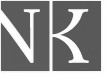 Příklad:
100 1  $aKundera, Milan, $d1929-
370    $aBrno (Česko)
370    $cČesko$s1929$t1975
370    $cFrancie$s1975

Poznámka:Pole 370 podpole $c nahrazuje u českých autorů národní pole 909 (provenience), které se již neuvádí.
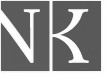 U zahraničních autorů uvádíme vždy související zemi (pokud je známa)

Příklad:
1001 $aOndaatje, Michael,$d1943-370    $cSrí Lanka$s1943$t1954370    $cAnglie$s1954$t1962370    $cKanada$s1962
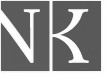 Pole 372 – oblast působení (o)
Do tohoto pole zaznamenáváme oblast působnosti, expertní oblast atd., jíž se osoba věnuje nebo věnovala.Údaje se přebírají ze souboru věcných autorit.Pokud je oblast působnosti v různých časových obdobích různá, pole se opakuje.Založení pole je volitelné, ale doporučené.

Příklad:
100 1  $aBorn, Adolf,$d1930-372     $avýtvarné umění
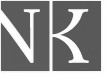 Pole 373 – Afiliace (organizace spojená s osobou) (o)
$a 	Afiliace (o)
$s 	Počáteční datum rozmezí (NO)
$t 	Konečné datum rozmezí (NO)
Do pole zaznamenáváme informace o skupině či instituci, s níž je osoba spojována. Údaje se přebírají ze souboru korporativních autorit. Pokud je osoba v různých časových obdobích spojována s různými skupinami, pole se opakuje.
Pole 373 vytváříme  v případě, kdy je osoba s činností  instituce významně či dlouhodobě spojena a/nebo v případě, kdy nemáme dostatek jiných vhodnějších údajů k  identifikaci osoby (v tomto případě je ovšem třeba celkově zvážit zda má vůbec význam autoritní záznam zakládat, afiliace sama nebude pravděpodobně dostatečným údajem k identifikaci). Vždy se snažíme dohledat časové rozpětí.

Př.: 100 1# $aBalík,Vojtěch,$d1947-
       373 ## $aNárodní knihovna ČR$s1977$t2004
       373 ## $aFilozofický ústav AV ČR$s2004
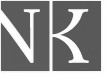 Pole 374 – Profese (o)
$a 	Profese (O)
$s 	Počáteční datum rozmezí (NO)
$t 	Konečné datum rozmezí (NO)
Do tohoto pole zaznamenáváme informace o povolání či zaměstnání,  v němž osoba pracuje či pracovala. Údaje se přebírají ze souboru věcných autorit (povolání je tedy v množném čísle).Pokud má osoba v různých časových obdobích různá povolání, pole se opakuje. Založení pole je volitelné, ale doporučené.
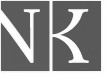 Příklady:
 100 1# $aEben,Petr,d1929-2007
  374 ## $a skladatelé$a muzikologové

100 1# $aŠebrle, Roman,$d1974-374 ##  $adesetibojaři$s1990$t2013374 ##   $agolfisté$s2013374 ##   $atelevizní moderátoři$s2013
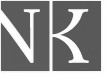 Pole 375 – Pohlaví (o)
$a 	Pohlaví (O)
$s 	Počáteční datum rozmezí (NO)
$t 	Konečné datum rozmezí (NO)

Do tohoto pole zaznamenáváme informace o pohlaví, včetně případných dat při změně pohlaví.Hodnotou tohoto pole je buď výraz žena nebo muž.Založení pole je volitelné, ale doporučené.
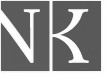 Příklady:
100 1# $aBrejchová, Jana,$d1940-375 ## $ažena


100 1# $aElbe, Lili, $d1882-1931375 ## $amuž$s1882$t1930375 ## $ažena$s1930$t1931
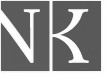 376 - Informace o rodu/rodině (o)
$a 	Typ rodu/rodiny (O)
$c 	Dědičný titul (O)
$s 	Počáteční datum rozmezí (NO)
$t 	Konečné datum rozmezí (NO)
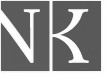 Pole 377 – Související jazyk (o)
$a 	Související jazyk (O)

Do tohoto pole zaznamenáváme jazyk(y), který(é) osoba používá při psaní publikací, vysílání atd. Kód převezmeme z kódovníku MARC:http://www.nkp.cz/soubory/fond/priloha-y.docPole založíme vždy, pokud je jazyk osoby znám.

Příklady:
100 1#  $aHrabal, Bohumil,$d1914-1997377 ## $acze

100 1# $aNabokov, Vladimir Vladimirovič,$d1899-1977377 ## $arus $aeng
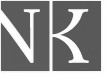 Poznámka:
MARC21 zná v souvislosti s osobou ještě pole 371 (Adresa) a 378 (Rozpis iniciál). Tyto pole ale nepoužíváme.
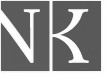 Tvorba odkazů – „viz též“ (pole 500)
Odkazy viz též odkazují z jednoho autoritního záhlaví na jiné. Vytváříme je pro osoby s více než jednou identitou (RDA 9.2.2.8). Jedná se o tyto případy:
osoba užívá jeden nebo více pseudonymů
osoba užívá své skutečné jméno a jeden nebo více pseudonymů
několik autorů používá společný pseudonym
autor propůjčuje své jméno jinému autorovi, který např. nemohl publikovat („pokrývači“)
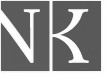 Srovnání AACR2 a RDA:Podle AACR2 se zakládaly autoritní záznamy na pseudonymy pouze v případě tzv. současného autora (AACR2 22.2B3), t. j. takového, který zemřel v době po 31. prosinci 1900. A potom v případě, když si osoba vytvořila dvě či více bibliografických identit (AACR2 22.2B2), t. j. díla jednoho druhu napsala pod pseudonymem a díla jiného druhu pod jiným pseudonymem nebo svým skutečným jménem. RDA ani jeden z těchto výrazů neznají a považují každý pseudonym za samostatnou identitu bez časového či tematického omezení.
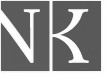 Poznámka:Autoritní  záznam na pseudonym (odkazy „viz též“) zakládáme  pouze tehdy, když ho potřebujeme, t. j. existuje alespoň  jeden  bibliografický  záznam, který by bylo možné na nové záhlaví napojit.U zahraničních autorů ho můžeme založit i v případě,  kdy sice nemáme bibliografický záznam na napojení, ale  pseudonym je v příslušné bázi autorit zpracován jako odkaz viz též. Ve všech ostatních  případech (pseudonymy figurující v příslušných bázích autorit  jako odkazy viz, a pseudonymy, které zjistíme na základě sekundární literatury) můžeme doplnit jako odkaz  viz.
Bez vazby na bibliografický záznam je zakládání či doplňování pseudonymů nepovinné (záleží na posouzení a časových možnostech katalogizátora).
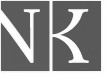 Důležité upozornění:Pokud zpracováváme publikaci, kterou autor napsal pod pseudonymem, jenž v bázi AUT figuruje pouze jako odkaz viz, je nezbytně nutné založit nový autoritní záznam na tento pseudonym a na stávající záznam poslat návrh opravy se změnou odkazu viz na odkaz viz též
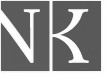 Příklad:
100 1   $a Žídková, Anna,$d 1930- 500 1   $a Balajková, Anetta,$d 1923- 665      $a V době zákazu autorčiny činnosti jí pro překlady z polštiny propůjčovala své jméno překladatelka Anetta Balajková.
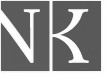